Online opinion about Bulgaria’s biggest banks
Investigating one of the most sensitive sectors#NEXT DIFI 2019Sofia, 3 October
Adam Gulyas
Country Manager
adam.gulyas@neticle.com
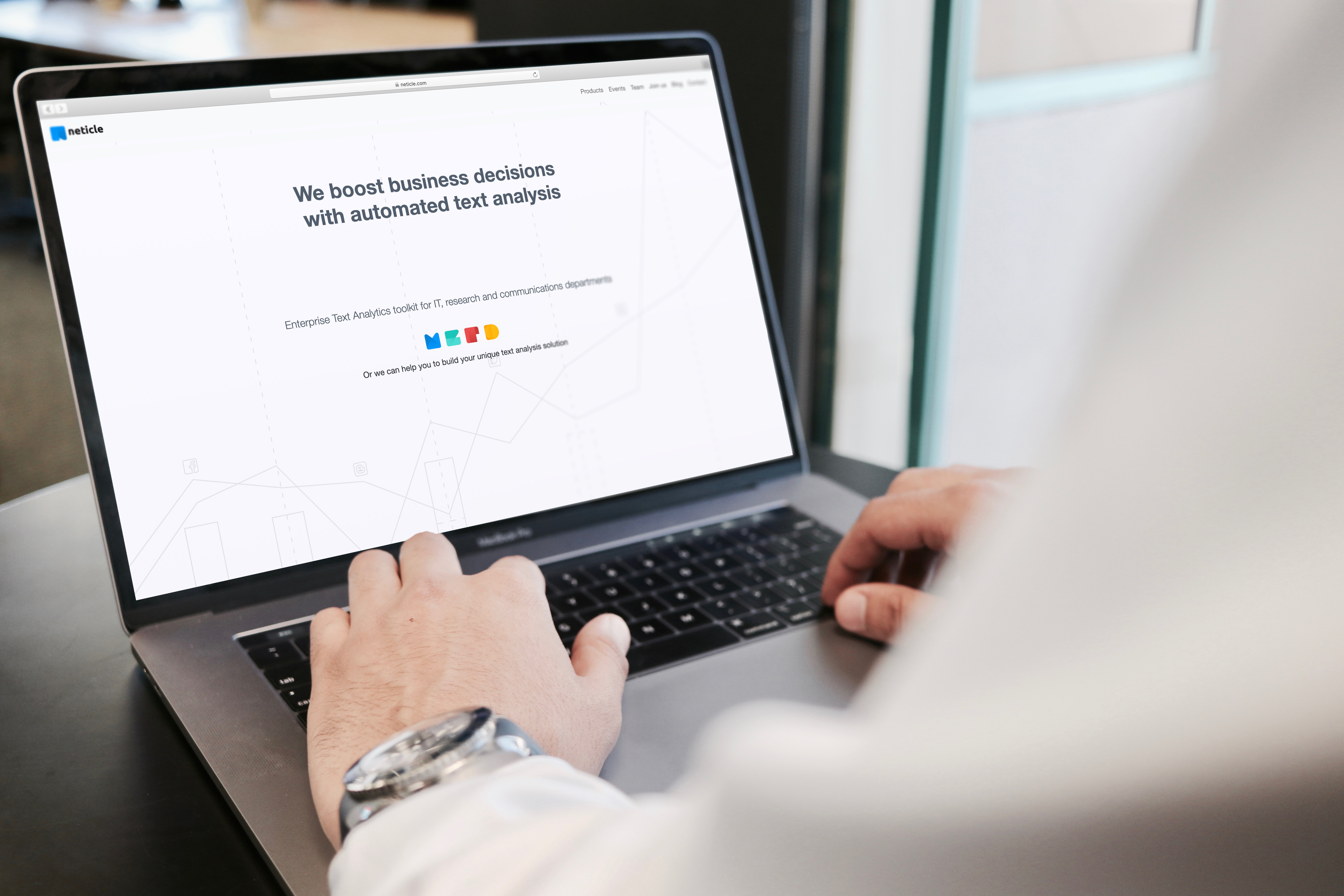 Neticle’s Methodology
We do social listening since 2013.
We work together with more than 140 companies.
Many of them are ICT, financial service provider, healthcare company and communication agency.
The Neticle Story
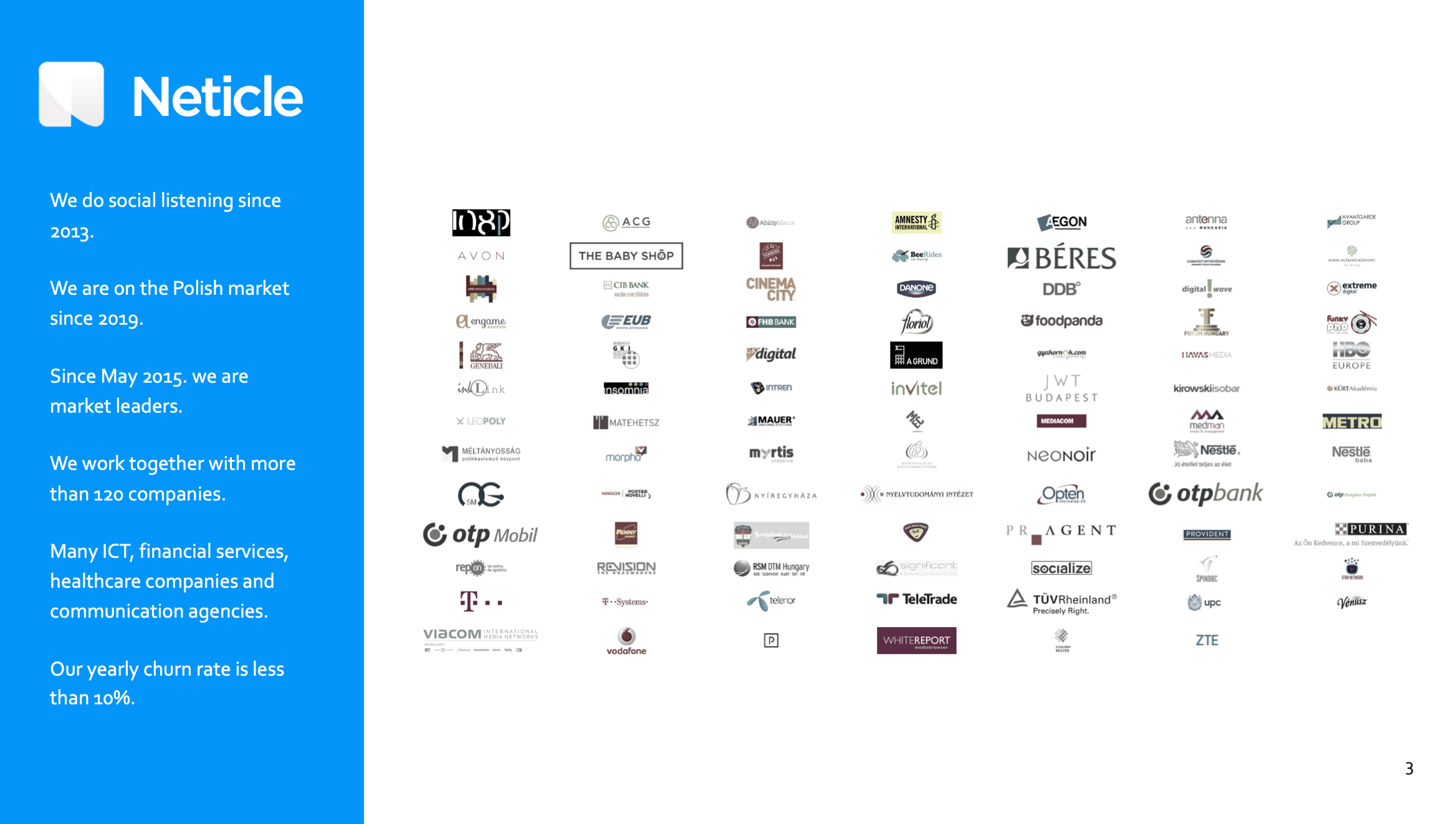 How it works
Text Analysis
3
Insights
Data Gathering
Searching for Keywords
4
1
2
Full coverage in social media and online news (12 source types)

Own search engines 

Working with several data providers to maximize quantity

Real time web monitoring (10-30 minutes)

Monitoring local platforms
Sophisticated keyword modelling (synonyms,filters, excludes)


Collecting every writing mode, uppercase, lowercase



Using smart filters (aspects) to ease filtering
User-friendly, interactive interface

Automated root cause detection

Detailed topic visualization

 AI supported question interface

Insight engine
Entity oriented sentiment analysis




Automatic topic recognition algorithms (topics,locations, persons)
UniCredit was mentioned most frequently: 1436 (United: 1013, DSK: 240)
In all cases both press’ and people’s voice played a big role in defining the online reputation.
UniCredit got the most of the mentions
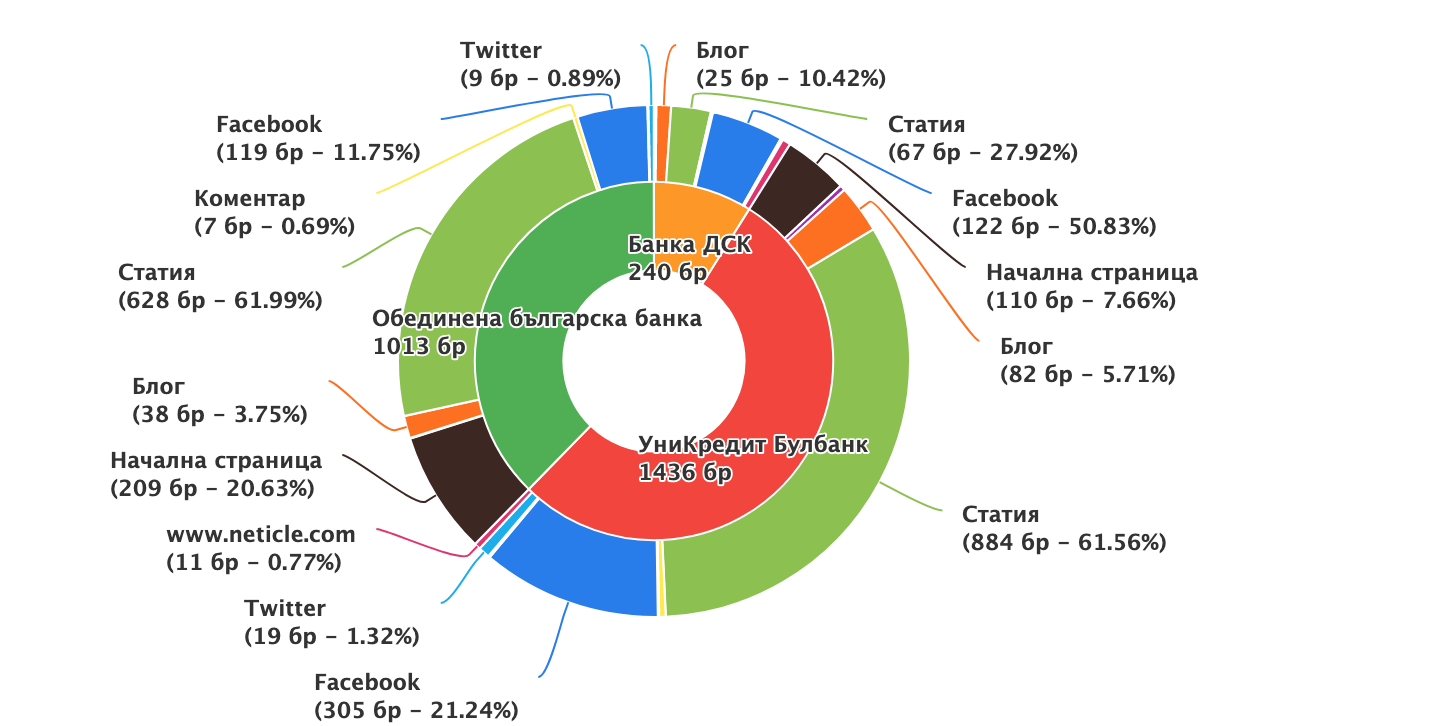 [Speaker Notes: observed Bulgaria’s three bank’s online reputation: DSK Bank, UniCredit Bulbank and United National Bank
examined period: 1st of March 2019 - 26th of September 2019
every type of content that appeared online: articles, cover stories, forum discussions and social media posts and comments and Instagram captions
platform based distribution of these mentions showed that these discussions about the institutes are mostly coming from online articles and Facebook]
According to this, United National Bank had one peak during the period.
Number of mentions
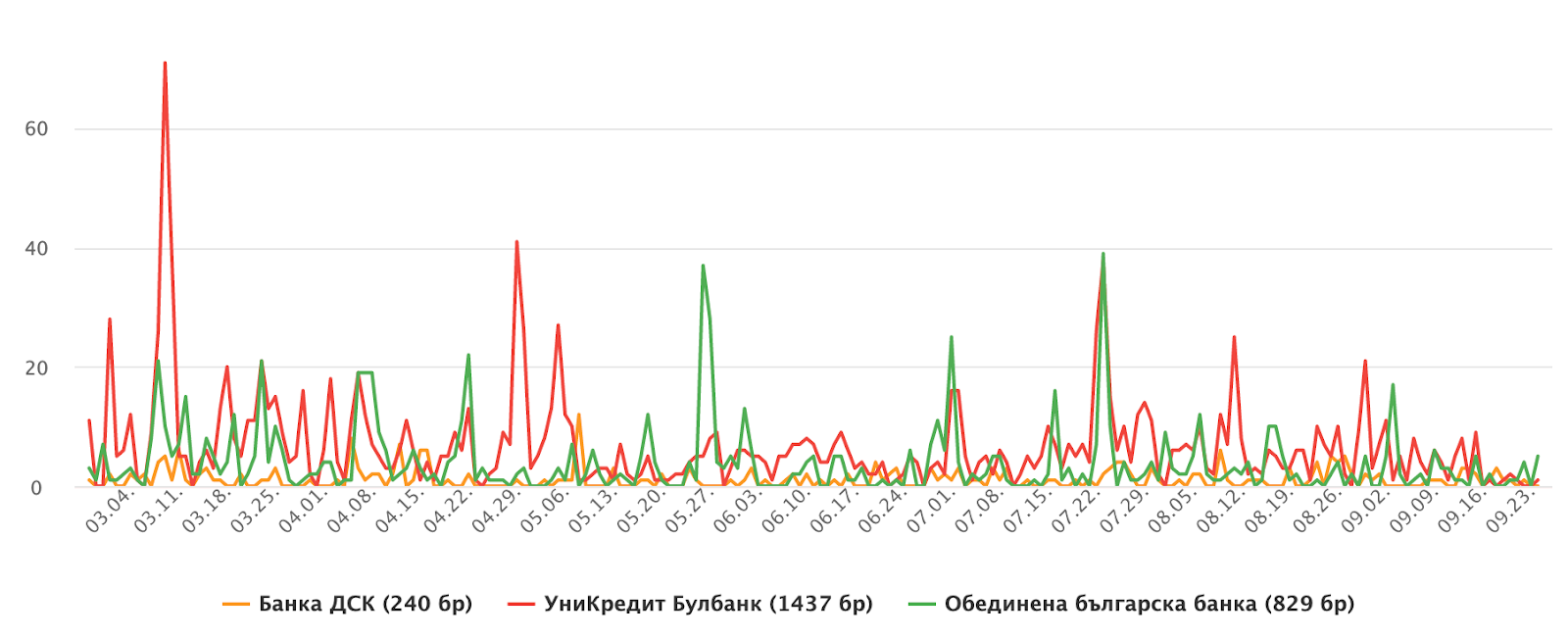 The success of United National Bank’s reputation occurred because of several good news about them that were widely covered in Bulgarian press. 
The most frequently connecting topic in UniCredit’s was business. It showed up as the most positive as well, since it was all about UniCredit was nominated for the CRIBE Awards.
United National Bank benefited from the power of media
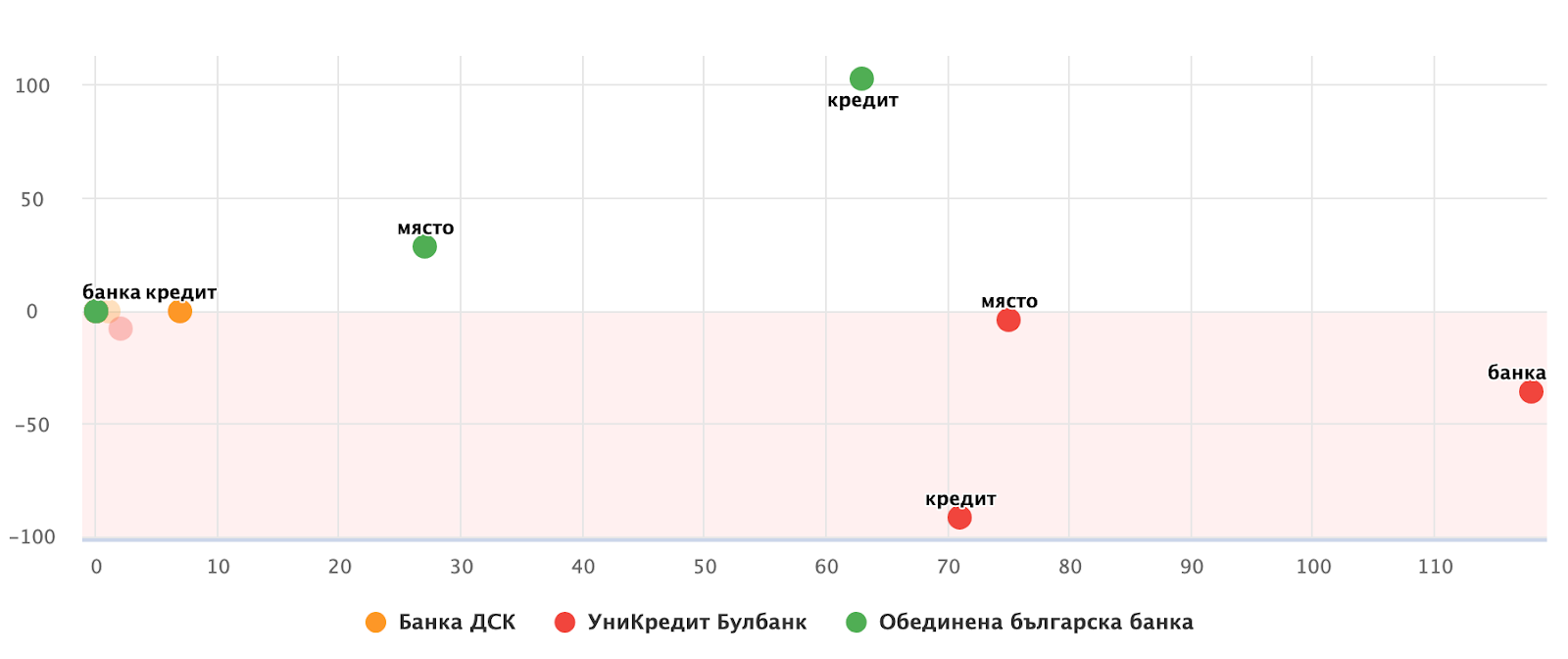 [Speaker Notes: Winning the B2BMedia Annual Awards, becoming the bank of the third biggest loan portfolio in the country and introducing a new loan offer with a fix interest rate of 6% were all welcomed.]
Even in cases when a client complaint appeared on social media, DSK responded quickly and this act generated more engagement and client satisfaction.
Responding fast is key when it comes to client complaints in social media
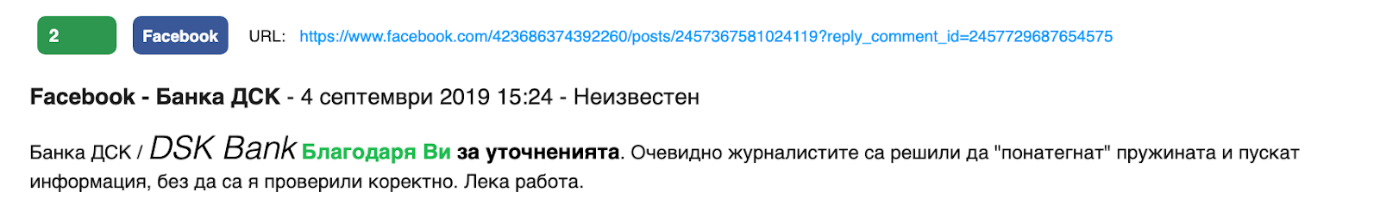 Publicity – friend or foe?
[Speaker Notes: All in all, these banks’ stories can be a good example of how publicity can be a friend or a foe as well. 
But there is no reason to worry about managing online reputation if we have an intelligent software on our side that helps finding every mention we need to be aware of.]
Adam Gulyas
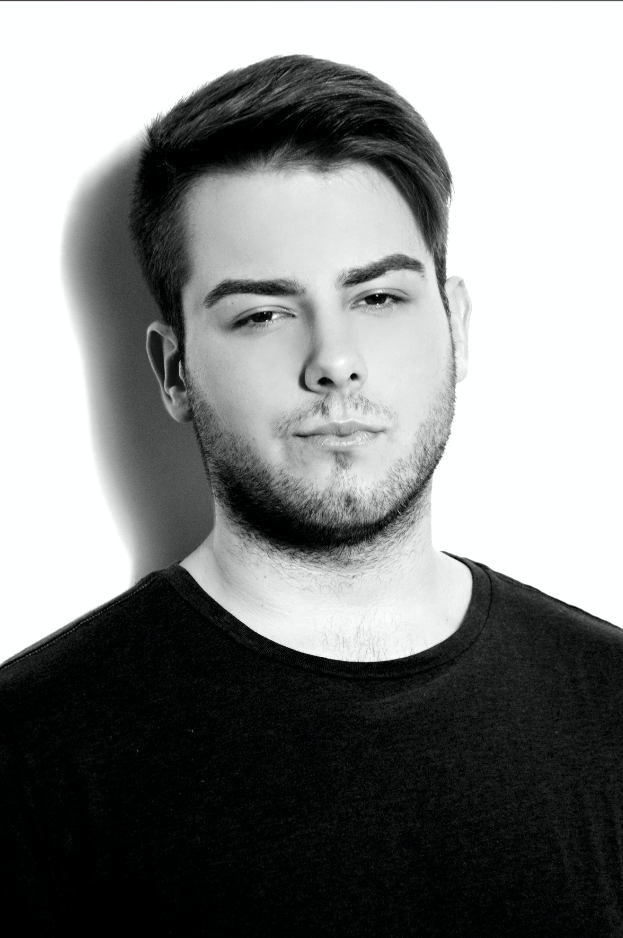 Country Manager
adam.gulyas@neticle.com
+36 30 716 2811